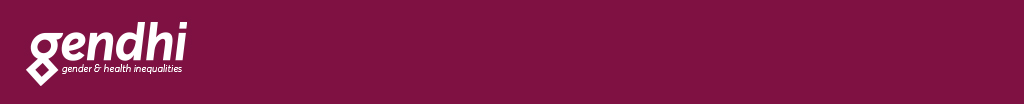 Muriel DarmonSociologue, Directrice de recherche CNRSLaboratoire CESSP (CNRS/EHESS/U. Paris 1)Principal Investigator ERC Synergy 2019 Gendhi « Gender Health Inequalities »
La socialisation. « Actualisation des connaissances », dans les programmes et la sociologie française.

Nantes, 28 février 2023
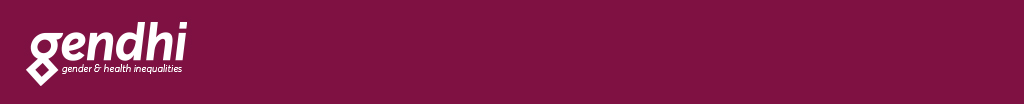 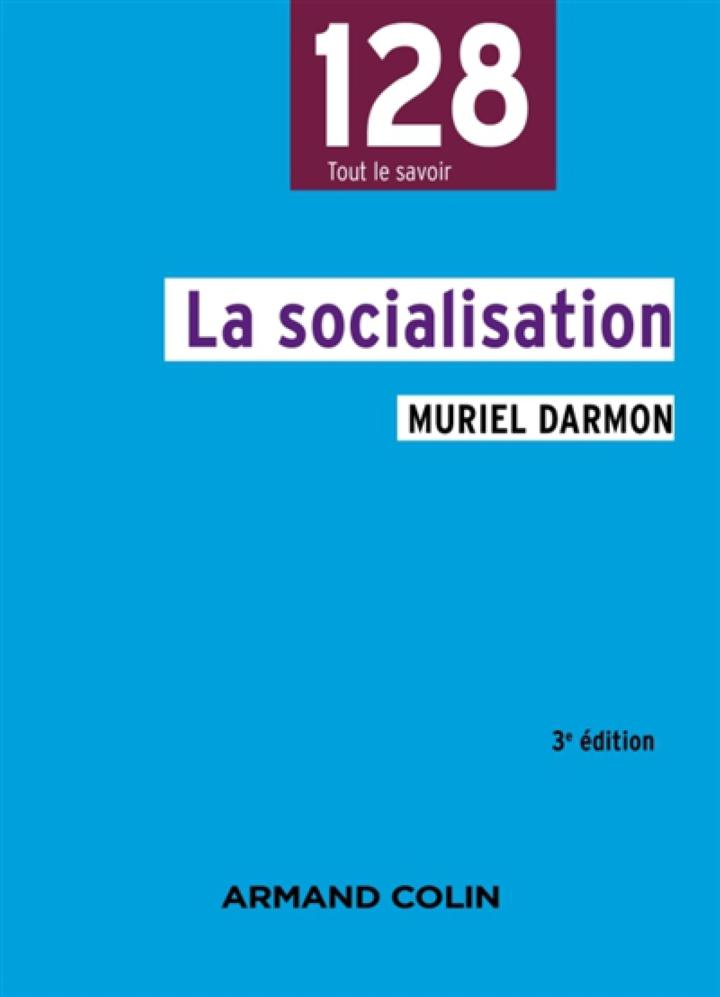 Une sociologue de la socialisation
1993-2023: 30 ans de recherches sur la socialisation…
Mes synthèses:
Darmon M. (2016 [2006]), La Socialisation. Paris : Armand Colin, coll. 128, 3ème édition augmentée (la 4ème à paraître !)
Site SES ENS, avec deux textes, l’un très récent (2021) et l’autre beaucoup plus ancien (2007) :http://ses.ens-lyon.fr/articles/la-socialisation-aujourdhui-dans-et-hors-des-programmes-de-ses
Dossier « Muriel Darmon et le concept de socialisation ».
Darmon M. (2018), Socialisation : petite histoire d'un manuel. Idées économiques et sociales, 191, mars, p. 6-14.
Egalement (mais écrit à partir d’une demande très spécifique de la revue) : « Qu’est-ce que la socialisation ? », Sciences Humaines, n°301, mars 2018, p. 37-39
Bargel L., Darmon M. (2017), La socialisation politique. Notice de Politika.
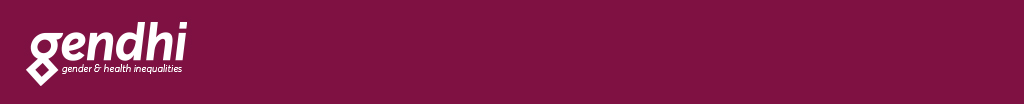 Approche inductive: commencer par un parcours de recherche
Les jumeaux
La 1ère année d’école maternelle
L’anorexie
Les groupes commerciaux d’amaigrissement
Les classes préparatoires aux grandes écoles
La rééducation post-AVC
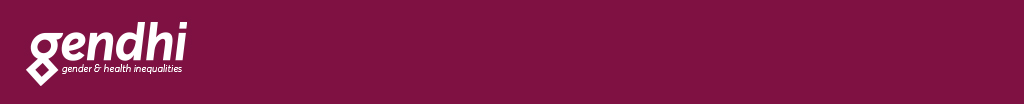 L’approche de la socialisation « derrière »
0. Une anecdote sur mon fils, ou comment j’ai raté le contrôle de SES de Seconde sur la socialisation…
L’attention aux processus et à leur analyse empirique
L’étude d’un processus continu
3. Le croisement Durkheim/Bourdieu/Lahire avec l’interactionnisme
4. L’attention aux instances (≠ « la société »)
5. En avant-première : les nouveautés de la 4ème édition…
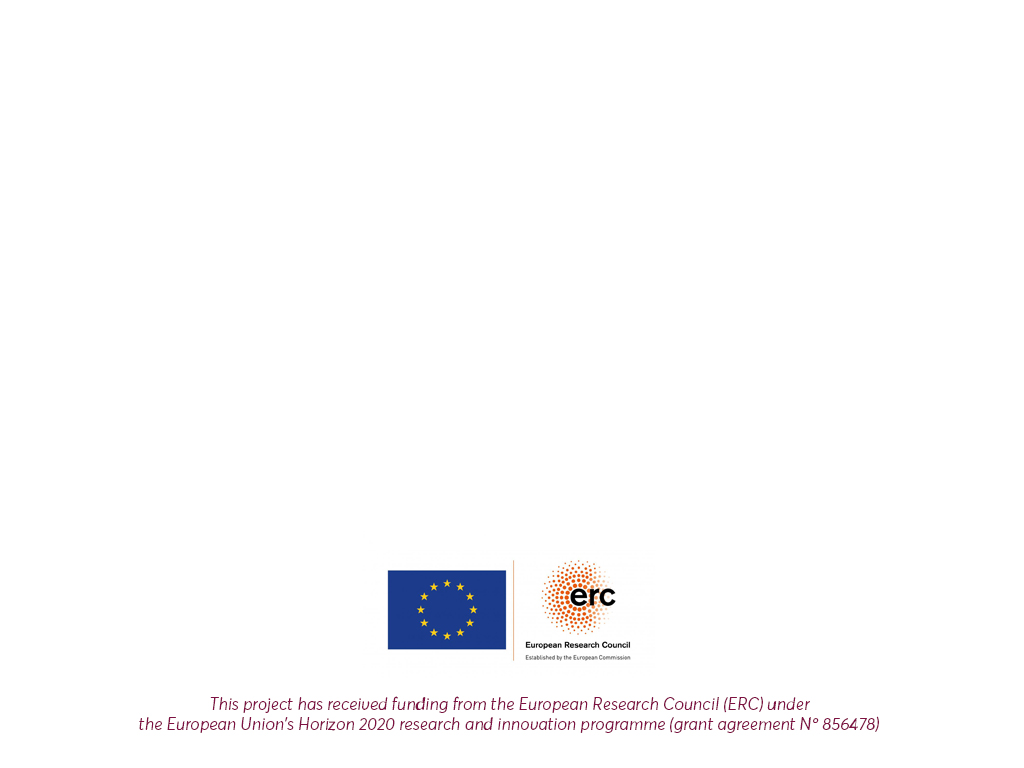 => Foire aux questions bibliographiques 

Merci pour votre attention !